Развитие творческих способностей у детей
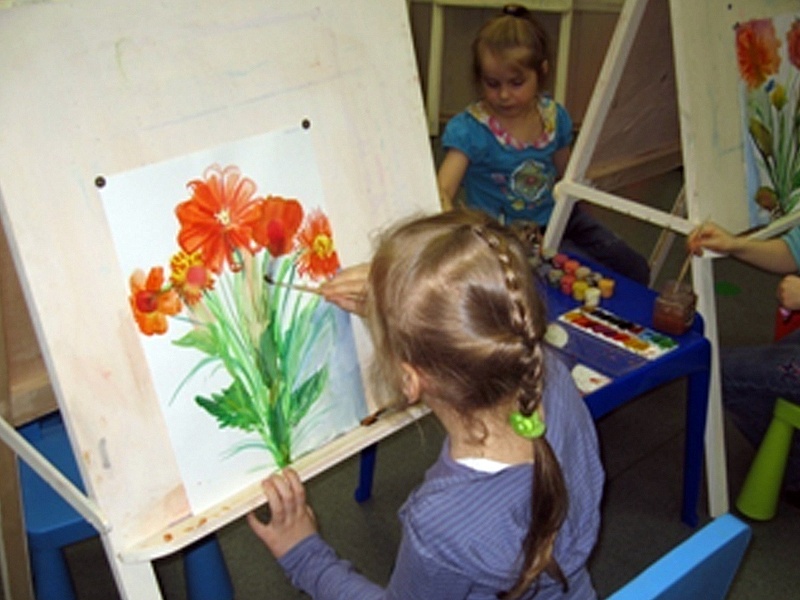 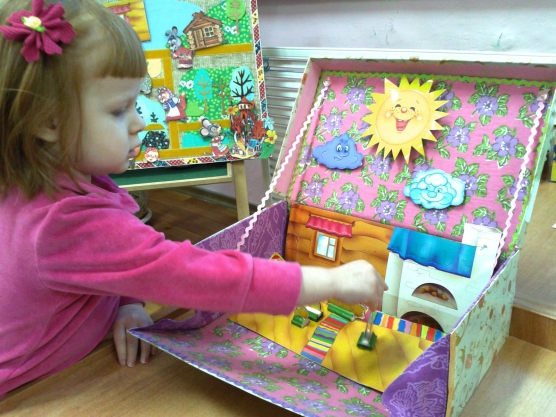 Старший воспитатель  
Мингалёва Е.В.
МДОУ «Д/с № 32»
2017г.
“Ребенок, испытавший радость творчества даже в самой минимальной степени, становится другим, чем ребенок, подражающий  действиям других.»                                                                             Б.Асафьев
Зачем нужно развивать творческие способности?
Если у ребенка есть хоть малейшие творческие способности, то ему будет гораздо легче учиться, трудиться, строить отношения с окружающими людьми, справляться с трудностями.
Что такое творческие способности?
стремление к познанию;        
умение познавать новое;
стремление к открытиям;
умение применять полученные знания;
 свободное воображение;
 фантазия и интуиция,в результате которых появляются изобретения.
Чтобы воспитать творческую личность:
Начните  прежде всего с себя!!!
научитесь играть в детские игры, не бойтесь на некоторое время стать ребенком;
сочиняйте вместе с ребёнком сказки, стихотворения, поддерживайте его творческую инициативу;
 поддерживайте способность фантазировать, оригинально мыслить.
Что способствует развитию творческой активности у ребенка?
Окружающий мир.
Развивающие игры и игрушки.
Чтение.
Музыка.
 Изобразительная деятельность:
     рисование, лепка, аппликация,        
             конструирование
Условия для поддержания творческих способностей детей
Будьте терпимы к странным идеям, уважайте любопытство, вопросы и идеи ребенка.
Старайтесь отвечать на все вопросы, даже если они кажутся дикими или «за гранью».
Оставляйте ребенка одного и позволяйте ему самому заниматься своими делами.
Помогайте ребенку ценить в себе творческую личность.
 Помогайте ему справляться с разочарованием и сомнением.
Находите слова поддержки для новых творческих начинаний ребенка. 
Избегайте критиковать первые опыты – как бы ни были они неудачны. 
Помогайте ребенку... порой полагаться в познании на риск и интуицию
Относитесь к нему  с симпатией и теплотой: ребенок стремится творить не только для себя, но и для тех, кого любит.
«Ребёнок - это не сосуд, который надо наполнить, а огонь, который надо зажечь». (восточная мудрость)
Спасибо за внимание!
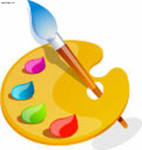